Polarization-controlled PVDF-based hybrid nanogenerator 
for an effective vibrational energy harvesting from human foot
이동우a, 정동근a, 김종훈b,c, 김현수a,f, 
Murillo Gonzalog, 이관형b,c,d,e, 송현철f, 정종훈1
a Department of Physics, Inha University
b Department of Materials Science and Engineering, Seoul National University
c Research Institute of Advanced Materials (RIAM), Seoul National University 
d Institute of Engineering Research, Seoul National University
e Institute of Applied Physics, Seoul National University
f Center for Electronic Materials, Korea Institute of Science and Technology (KIST)
g Department of Nano and Microsystems, Instituto de Microelectronica de Barcelona
Inha University, Dept. of Physics
Quantum Functional Materials Lab..
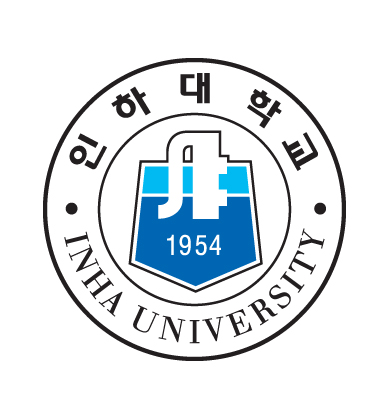 Outline
Ⅰ. Motivation
   Triboelectric and piezoelectric nanogenerator
   PVDF properties
   PVDF based triboelectric and piezoelectric nanogenerator


Ⅱ. Results and discussion
   PVDF based triboelectric nanogenerator & piezoelectric nanogenerator
   Triboelectric and piezoelectric hybrid generator
   Vibrational energy harvesting from human foot


Ⅲ. Conclusion
Motivation : Triboelectric and piezoelectric nanogenerator
Triboelectric nanogenerator (TENG)
Pressing
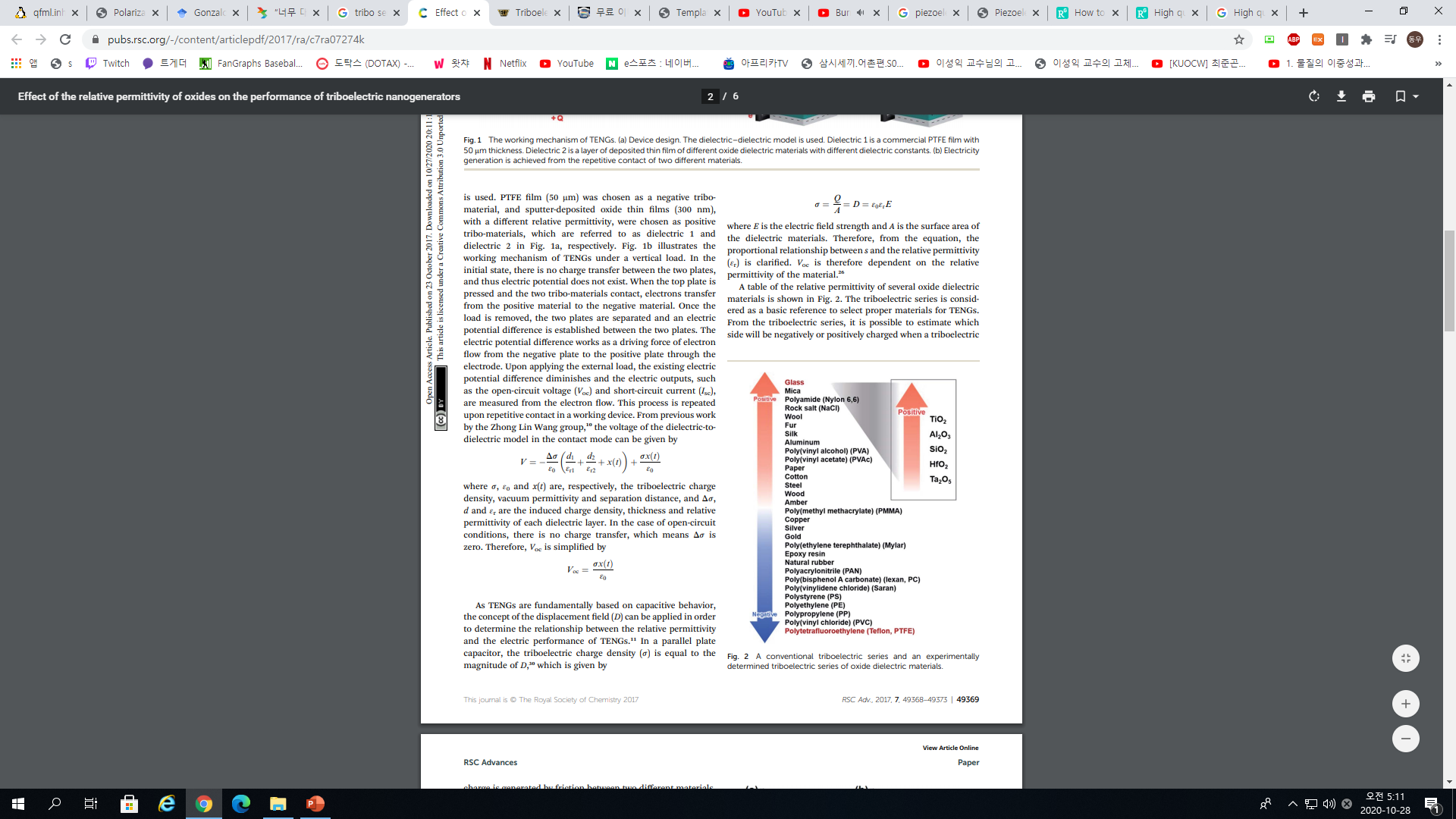 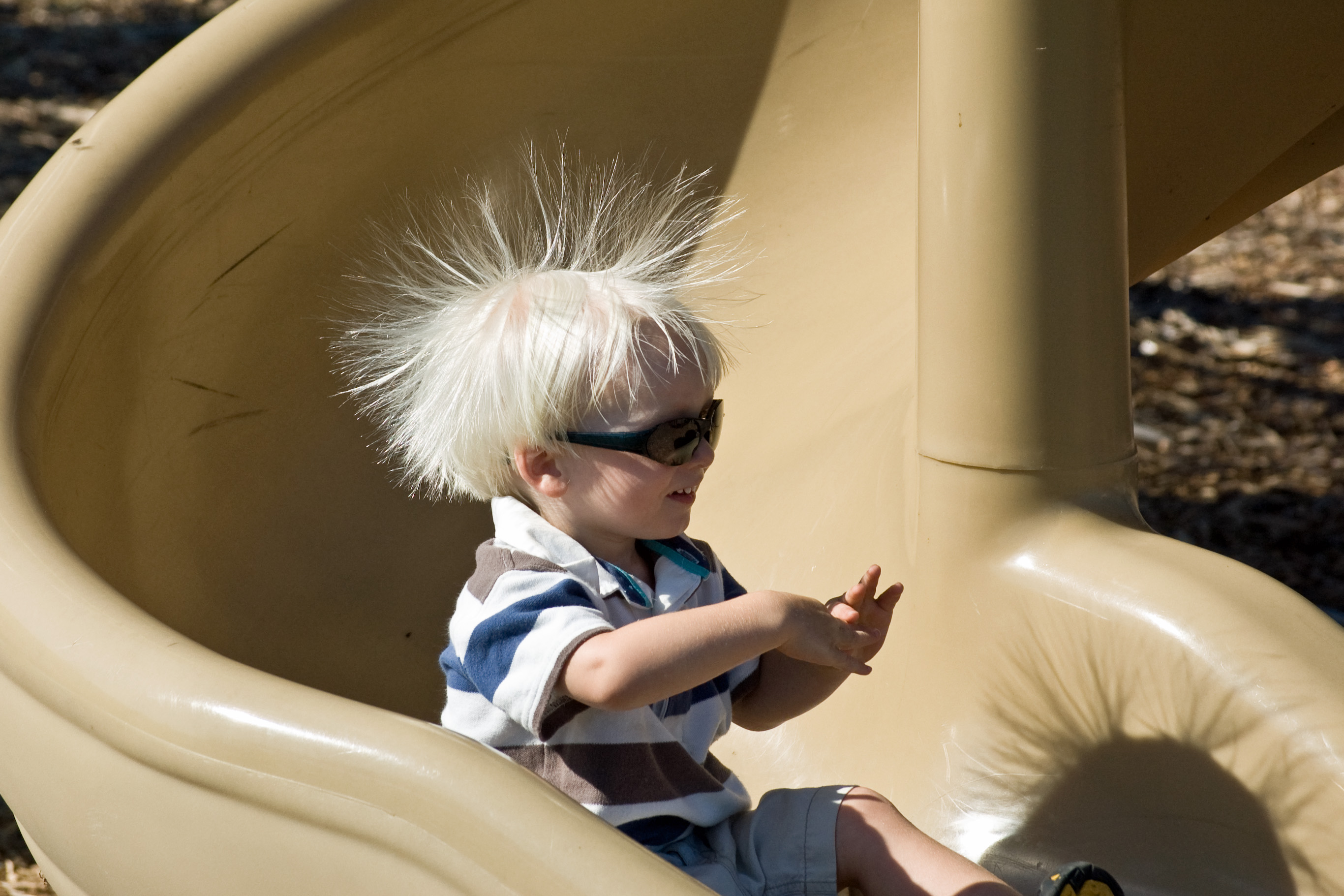 ↑
↑
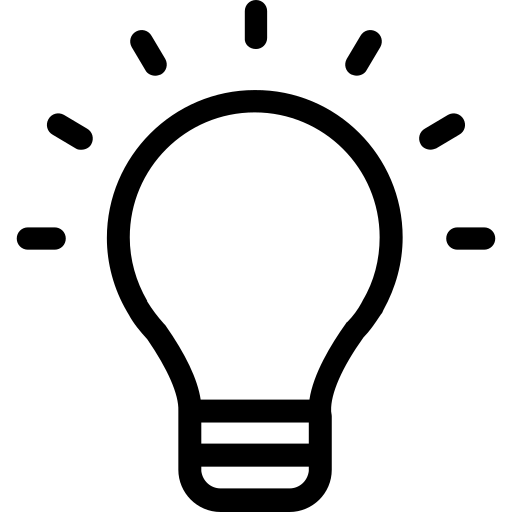 +
-
+
-
+
-
+
-
Releasing
+
-
↑
↑
Dielectric
Electrode
Charge
Piezoelectric nanogenerator (PENG)
Pressing
-
+
+
-
↑
↑
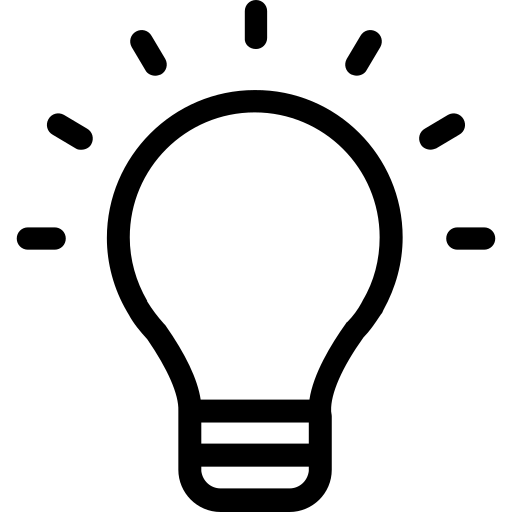 -
+
+
+
p
+
+
-
+
p
-
+
Releasing
-
-
-
-
-
+
↑
↑
-
-
+
Piezo Material
+
Electrode
Polarization
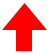 Motivation : PVDF Properties
Fluorine
Hydrogen
Carbon
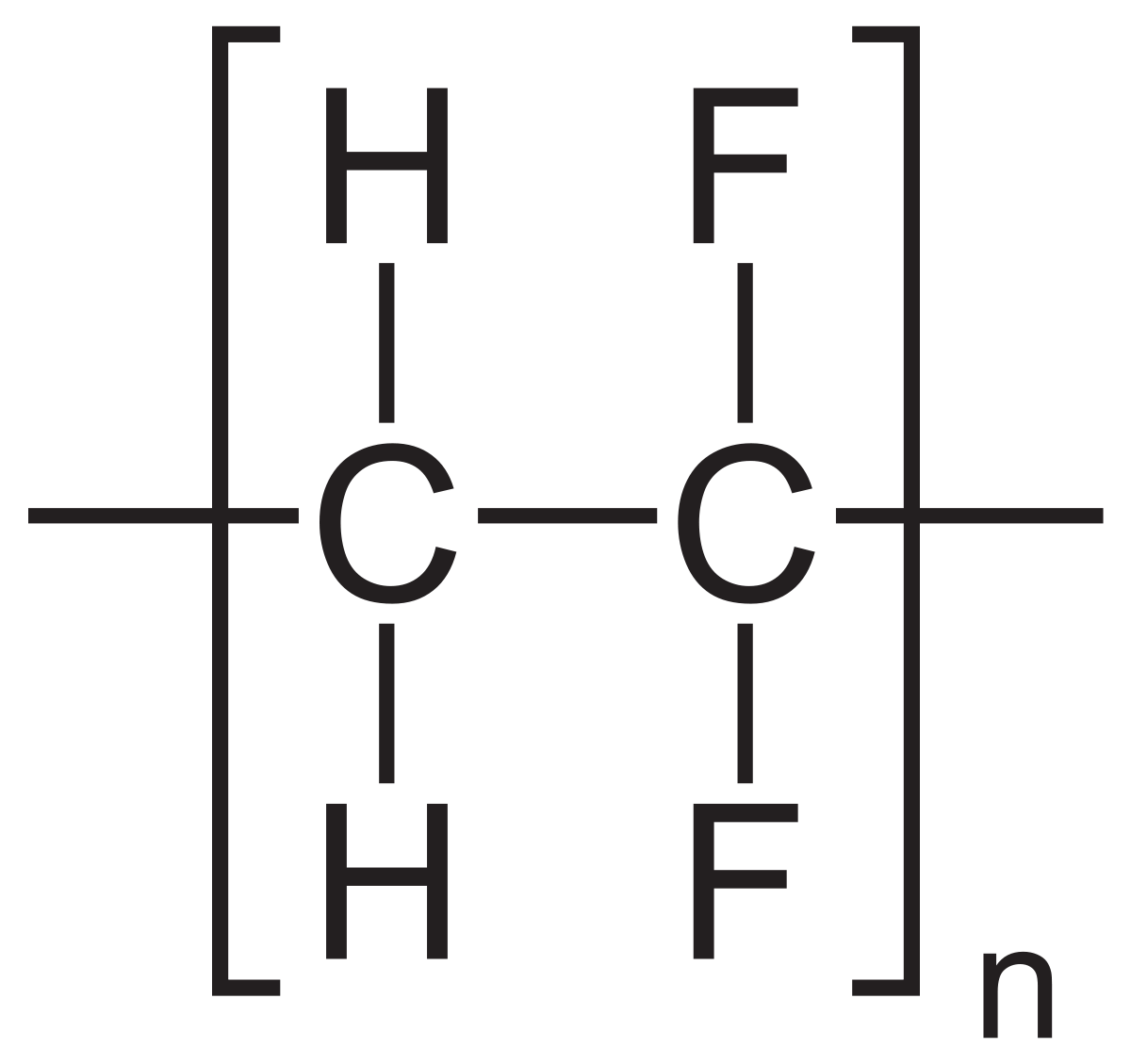 α-phase PVDF
β-phase PVDF
(Ferroelectric Phase)
γ-phase PVDF
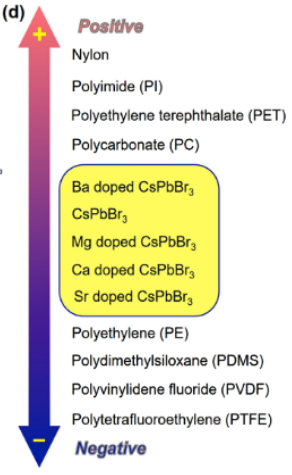 PVDF’s three phases
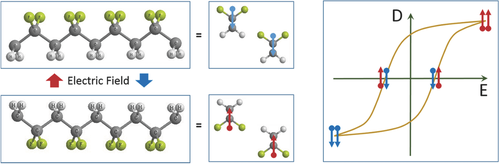 Dipole ↑
Dipole ↓
Chemical structure of β-phase PVDF
PVDF Triboelectric series
Q-D. Shen et al., Adv. Electronic Mater. (2017).
Q. Tang et al., Nano Energy (2020).
Motivation : PVDF based triboelectric and piezoelectric nanogenerator
PVDF based triboelectric nanogenerator
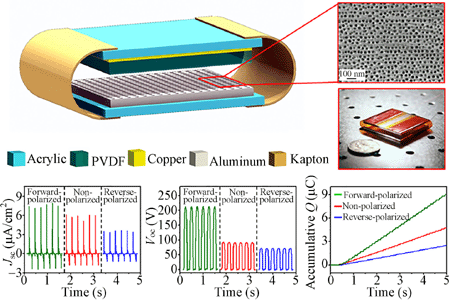 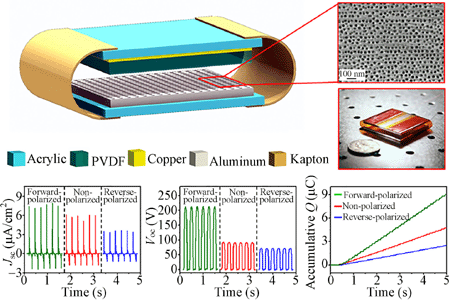 P. Bei et al., Nano Research (2014).
PVDF based piezoelectric nanogenerator
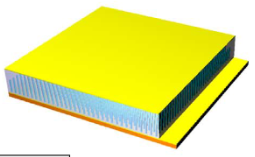 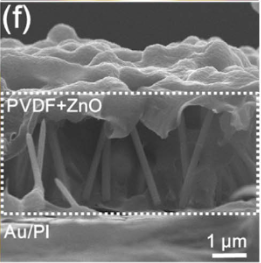 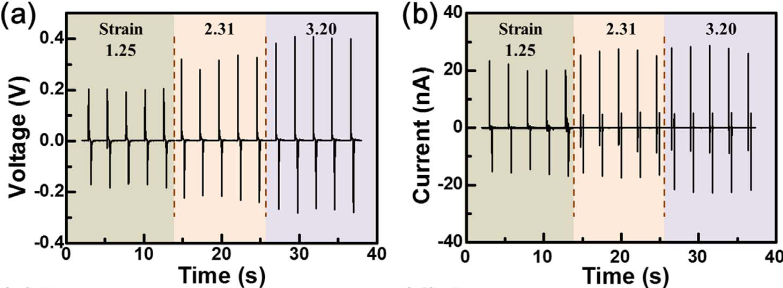 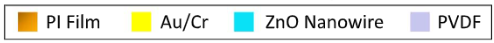 M. Choi et al., Nano Energyt (2019).
Result : PVDF based triboelectric nanogenerator & piezoelectric nanogenerator
PVDF based triboelectric nanogenerator
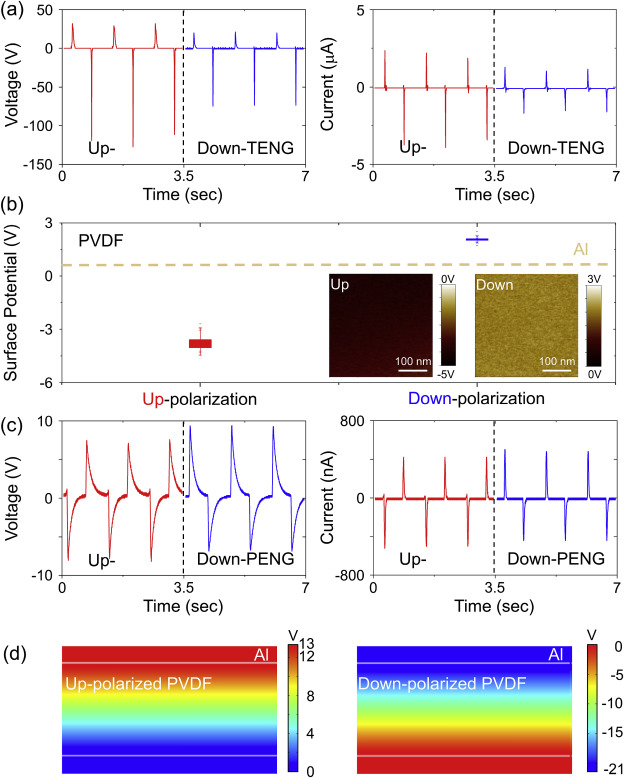 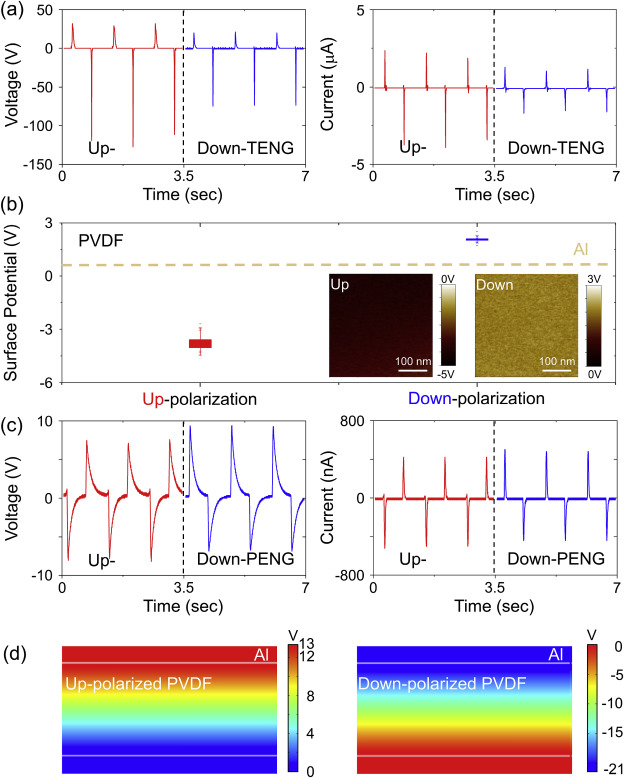 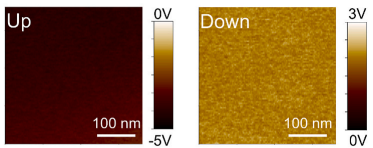 Al
PVDF
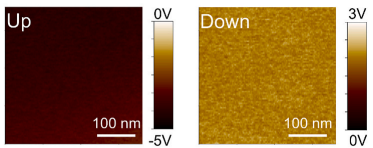 Al
Al
PVDF
Al
PVDF based piezoelectric nanogenerator
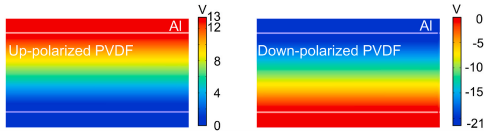 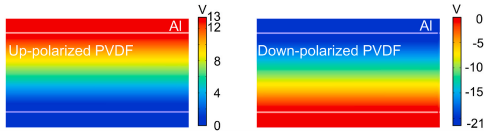 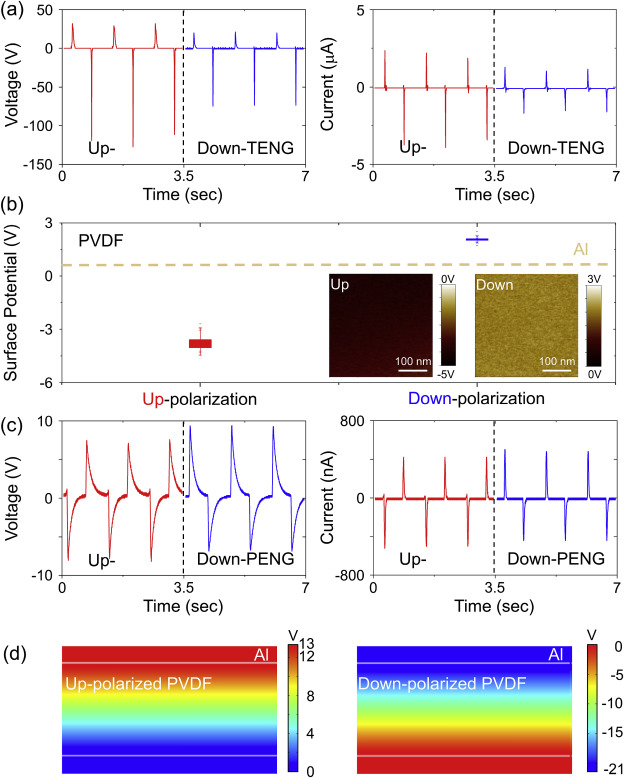 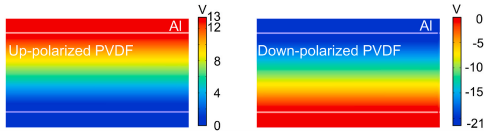 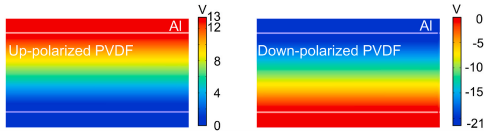 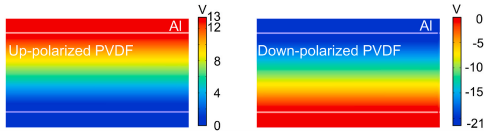 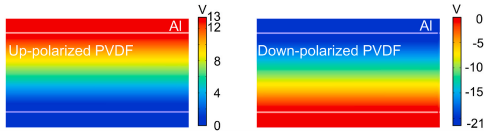 Result : Triboelectric & piezoelectric hybrid generator
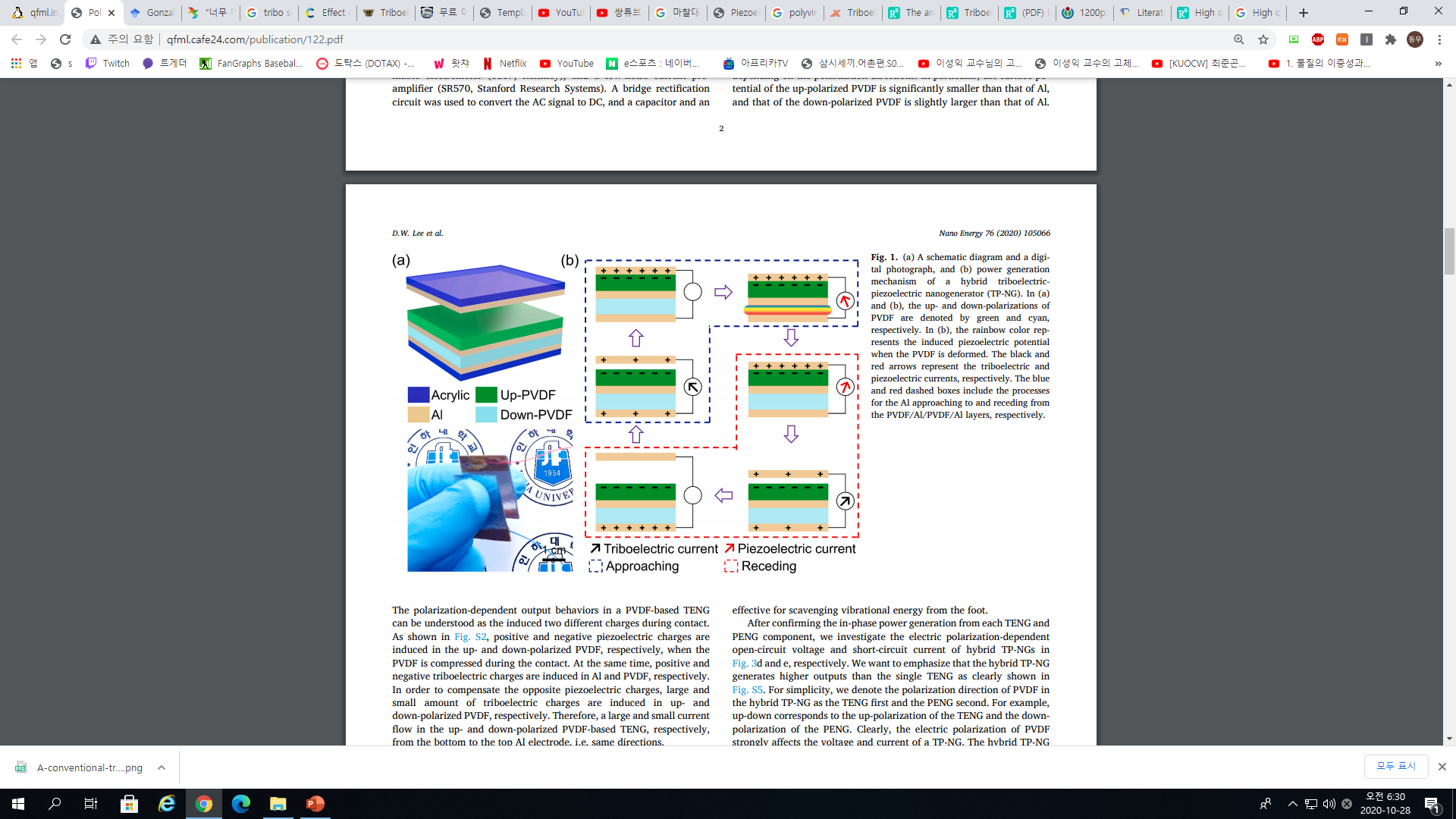 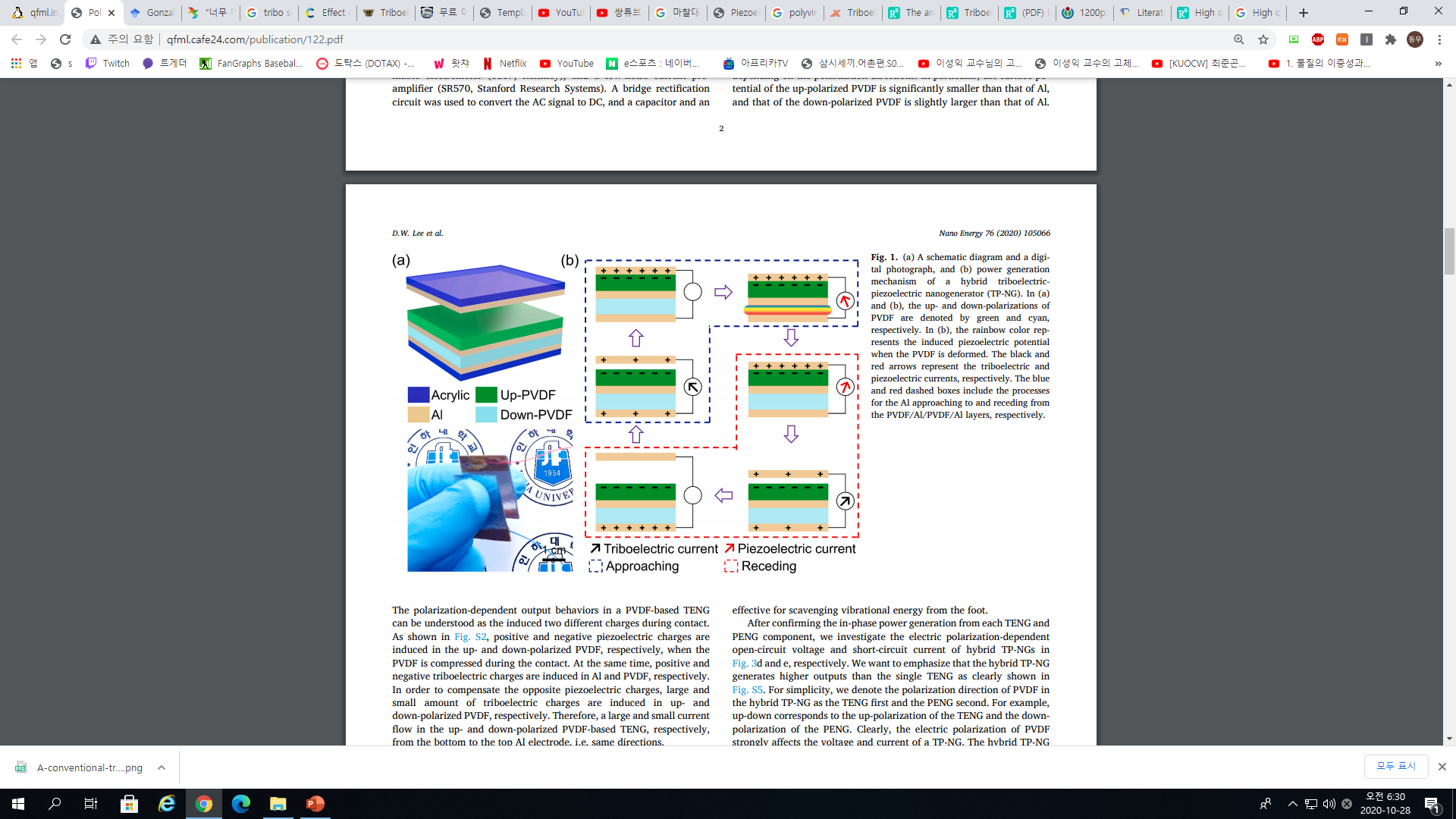 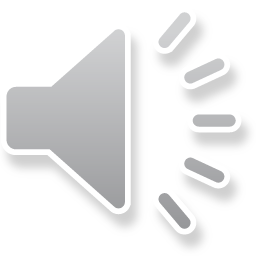 Result : Triboelectric & piezoelectric hybrid generator
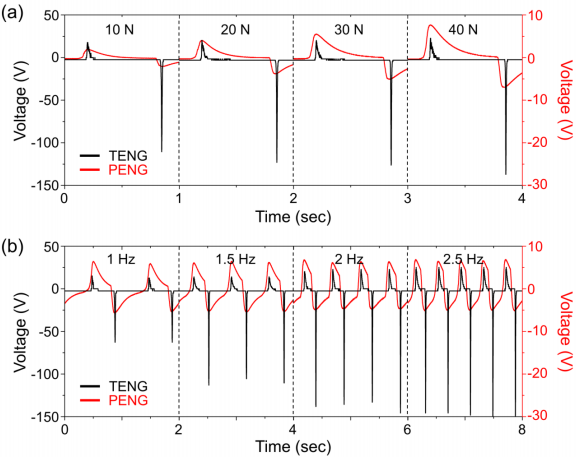 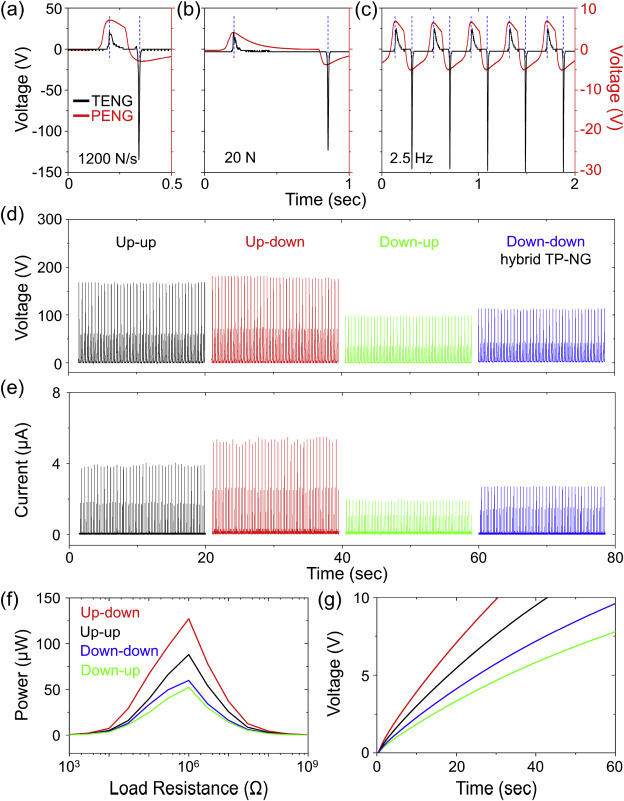 Result : Vibrational energy harvesting from human foot
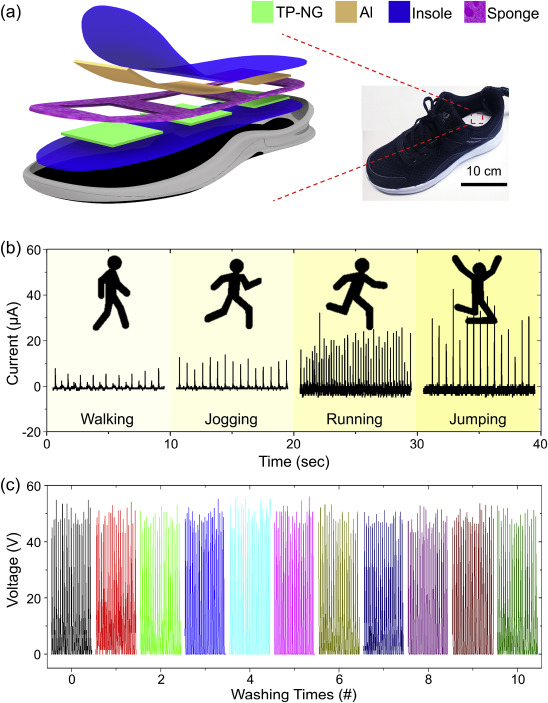 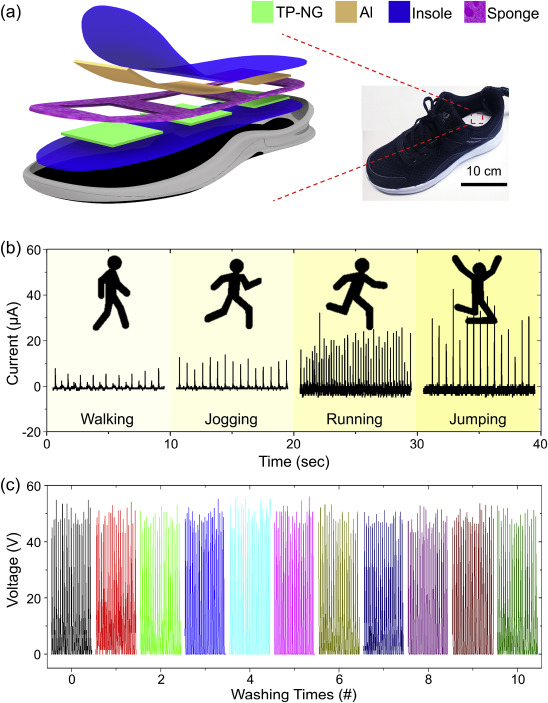 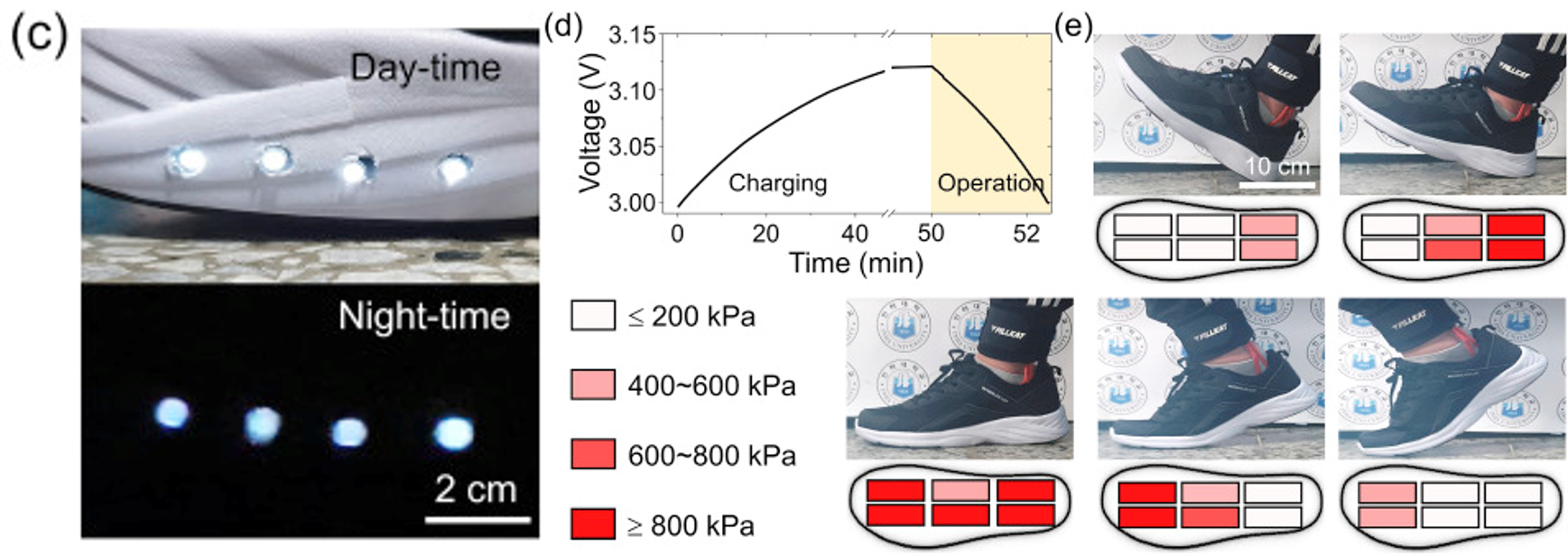 Conclusion
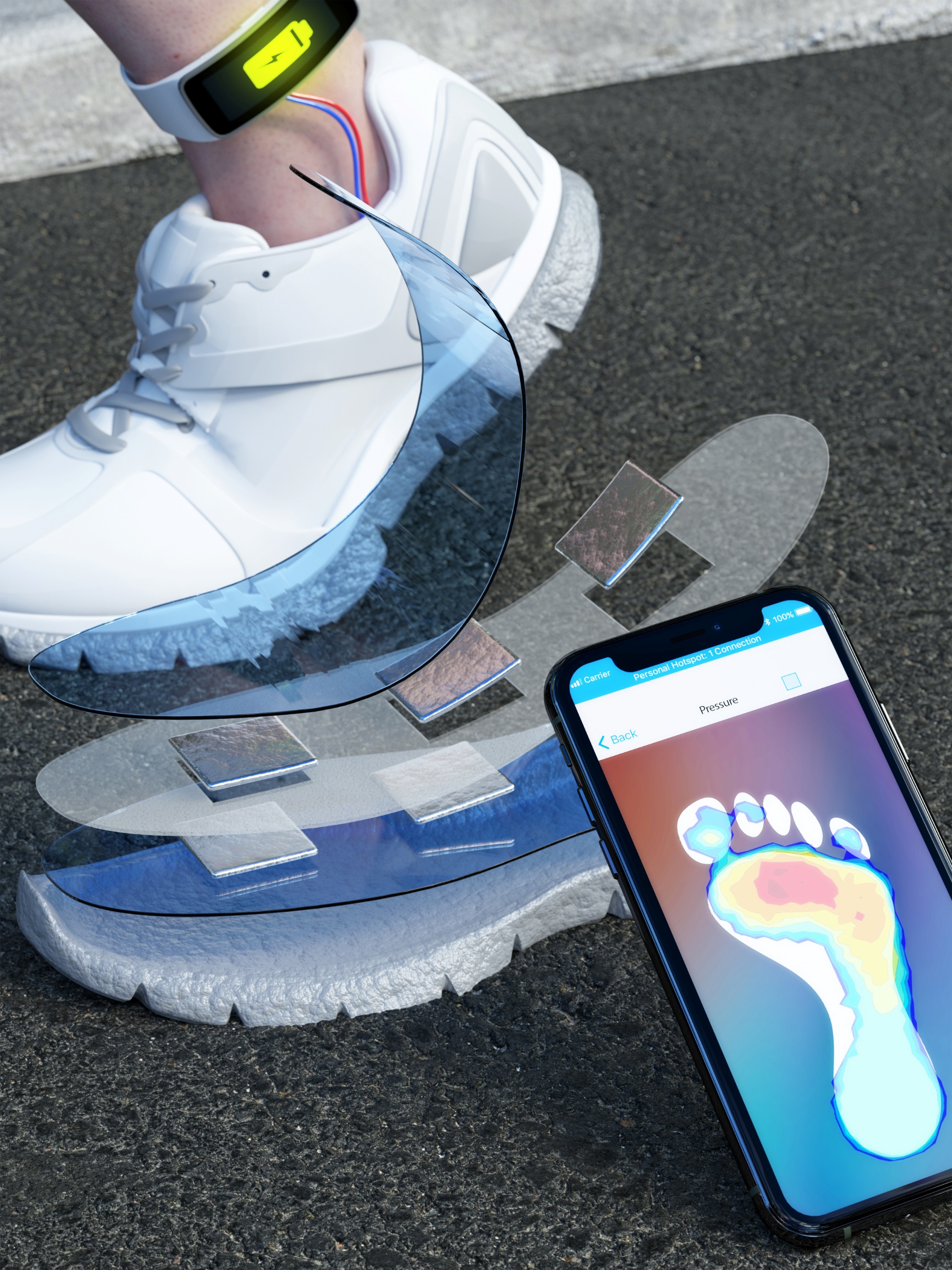 We fabricate a PVDF film-based hybrid TP-NG in order to effectively harvest the random and irregular vibrational energy from the human foot. 

The layout provides in-phase power generation from each TENG and PENG during one cycle of vibration. 

The up-down polarized hybrid TP-NG generates the largest power of 20 μW/cm2 due to the modulated surface potential and ferroelectricity of PVDF. 

The hybrid TP-NG sensitively generates output powers from various human motions.

In addition, the shoe insole containing TP-NG generates sufficient power to lighten LEDs and operate a wireless pressure sensor network.
Thank you for listening my presentation !!!